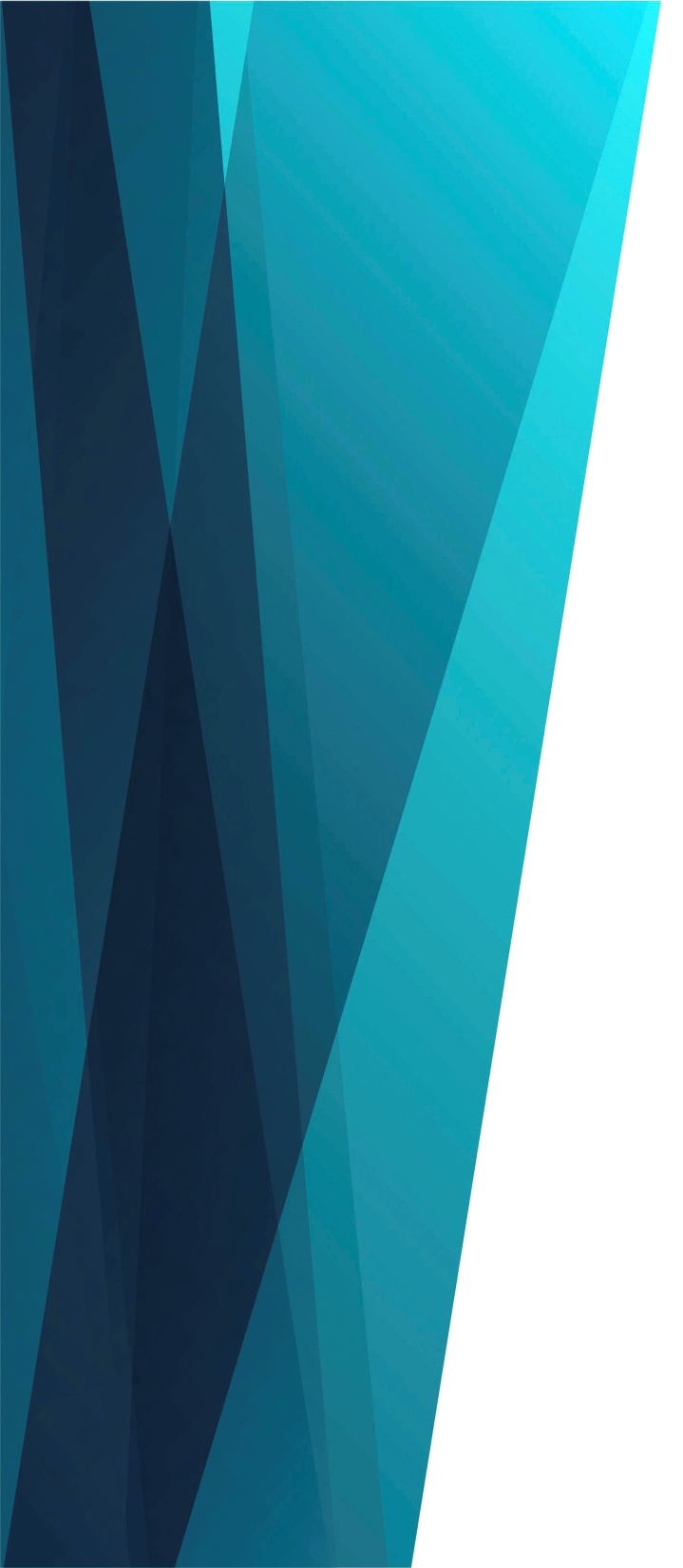 Чудо милости Твоей
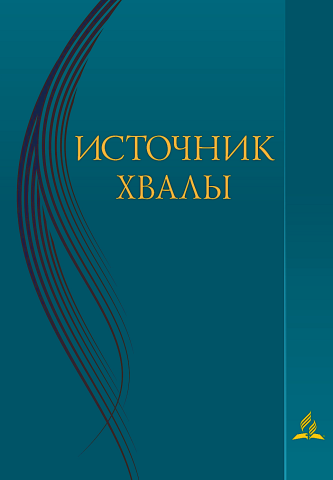 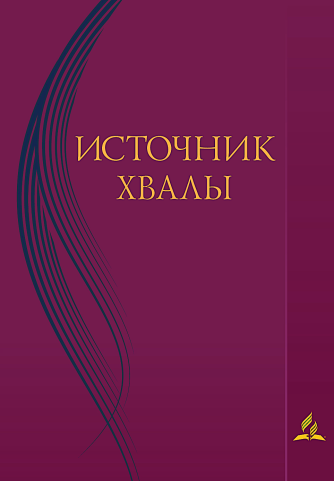 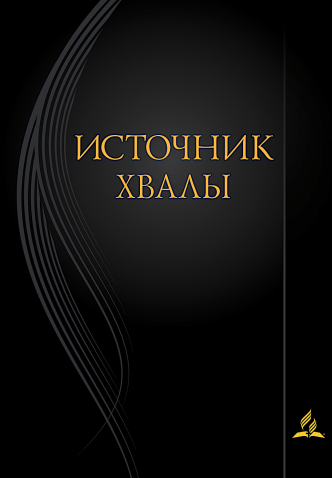 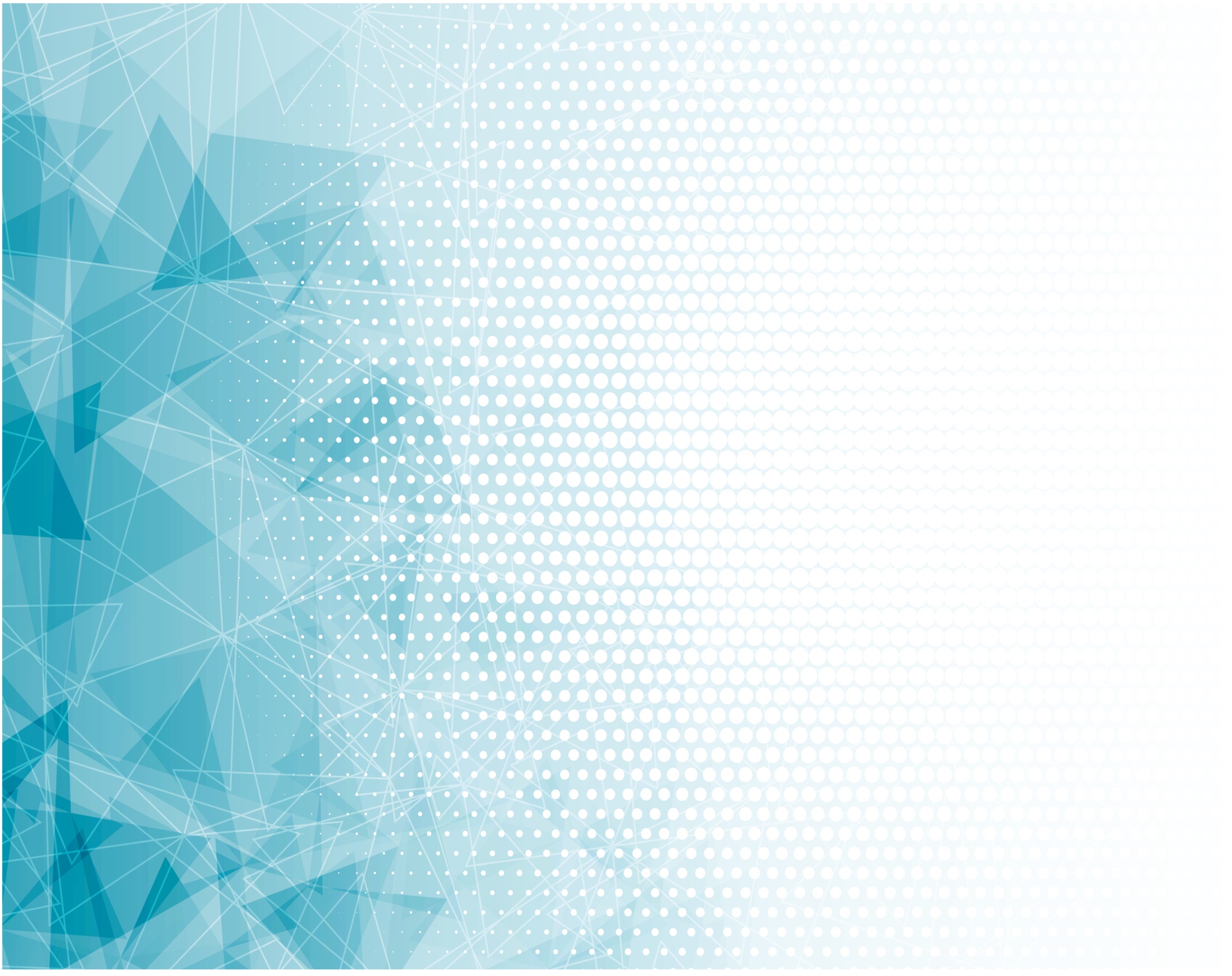 Когда смотрю
На небо голубое, 
На лес, луга
И широту полей, 
На звёздный мир
И солнце золотое:
Я славлю чудо 
Милости Твоей!
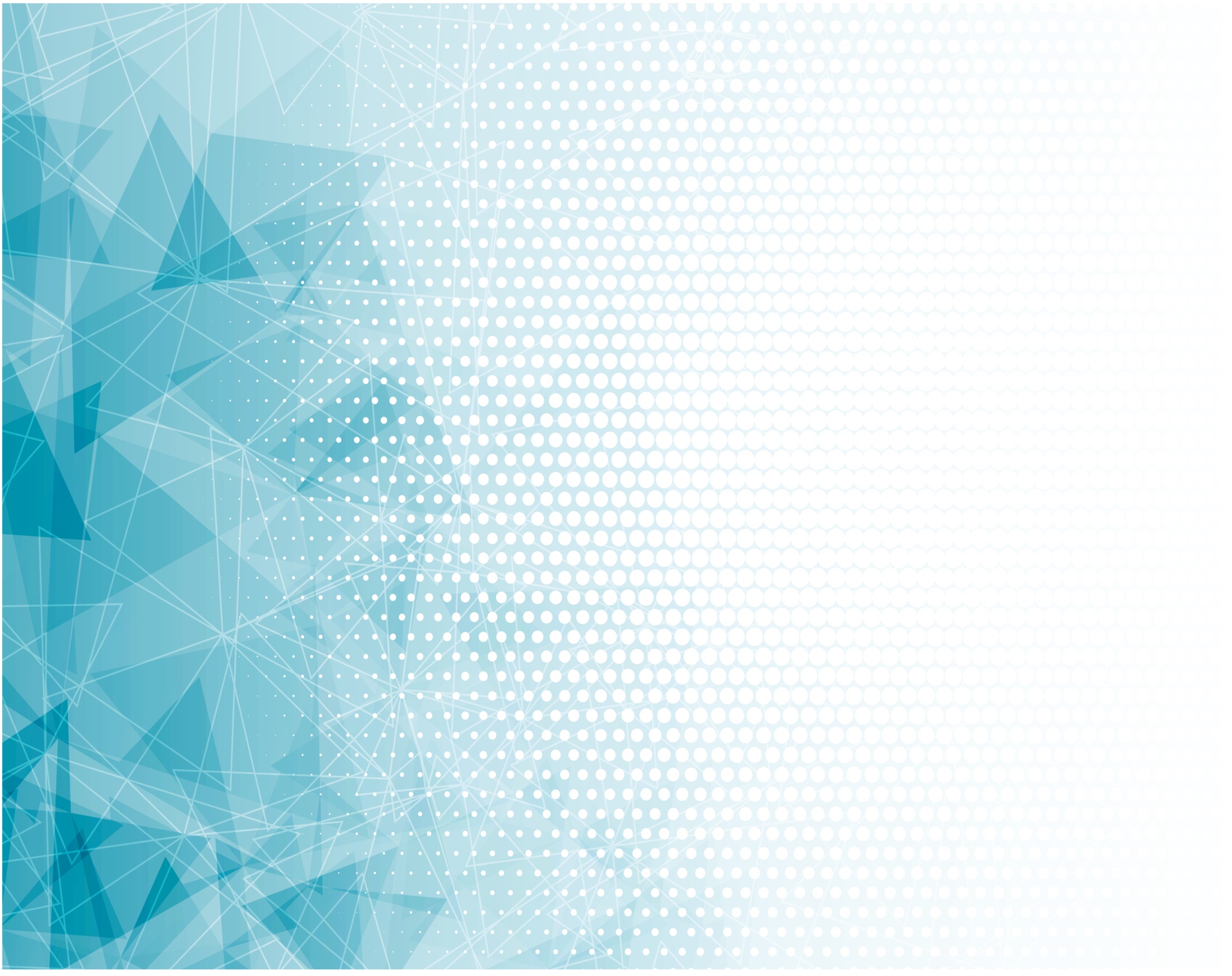 Спаситель мой, 
Ты вёл меня за руку
И прижимал, как мать, 
К груди Своей. 
Ты снял с души 
Моей усталой муку.
О, это чудо
Милости Твоей!
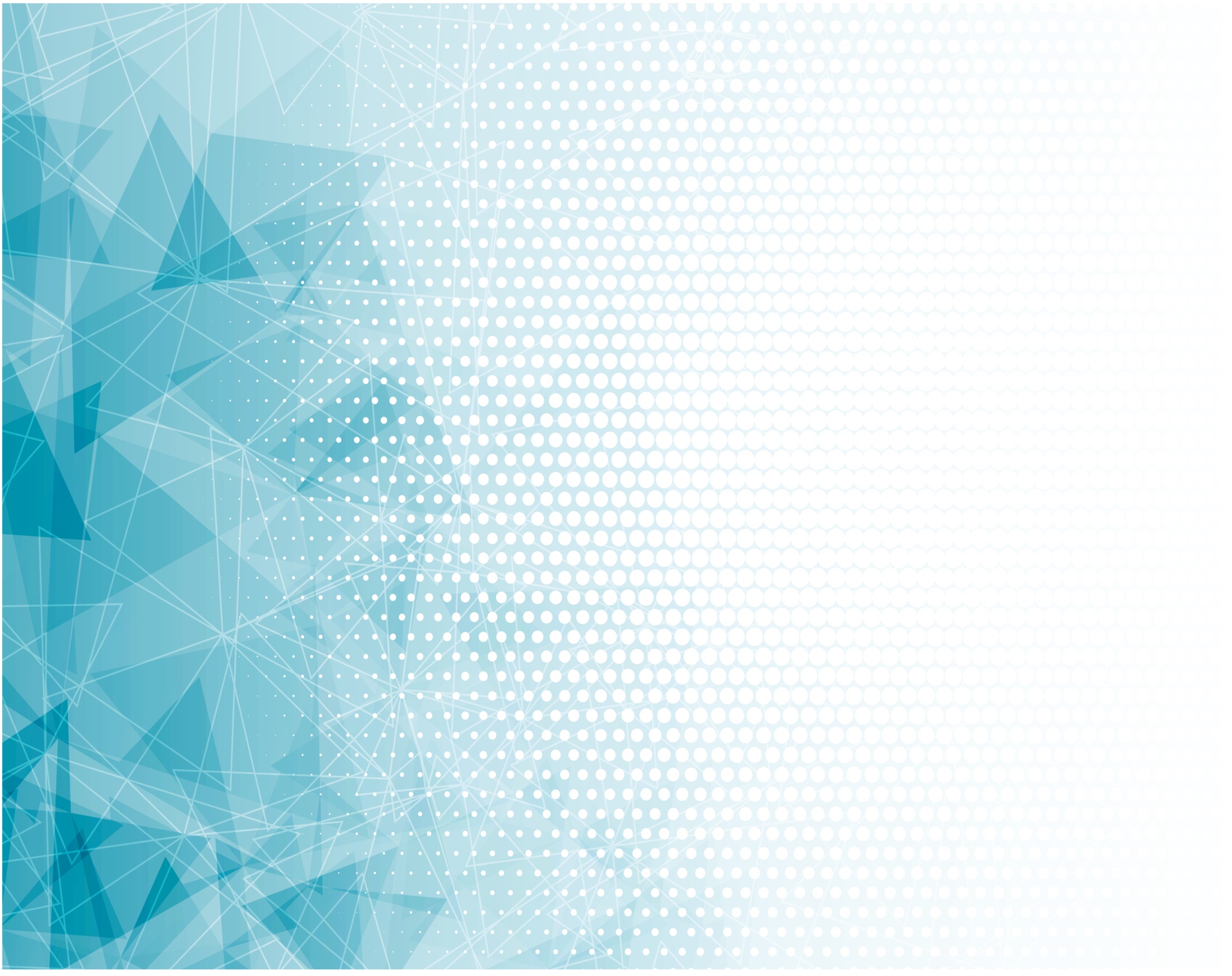 Я всё минувшее 
Припоминаю, 
Удары, горести
Судьбы моей. 
Ты избавлял меня: 
Я это знаю, 
Всё это чудо 
Милости Твоей!
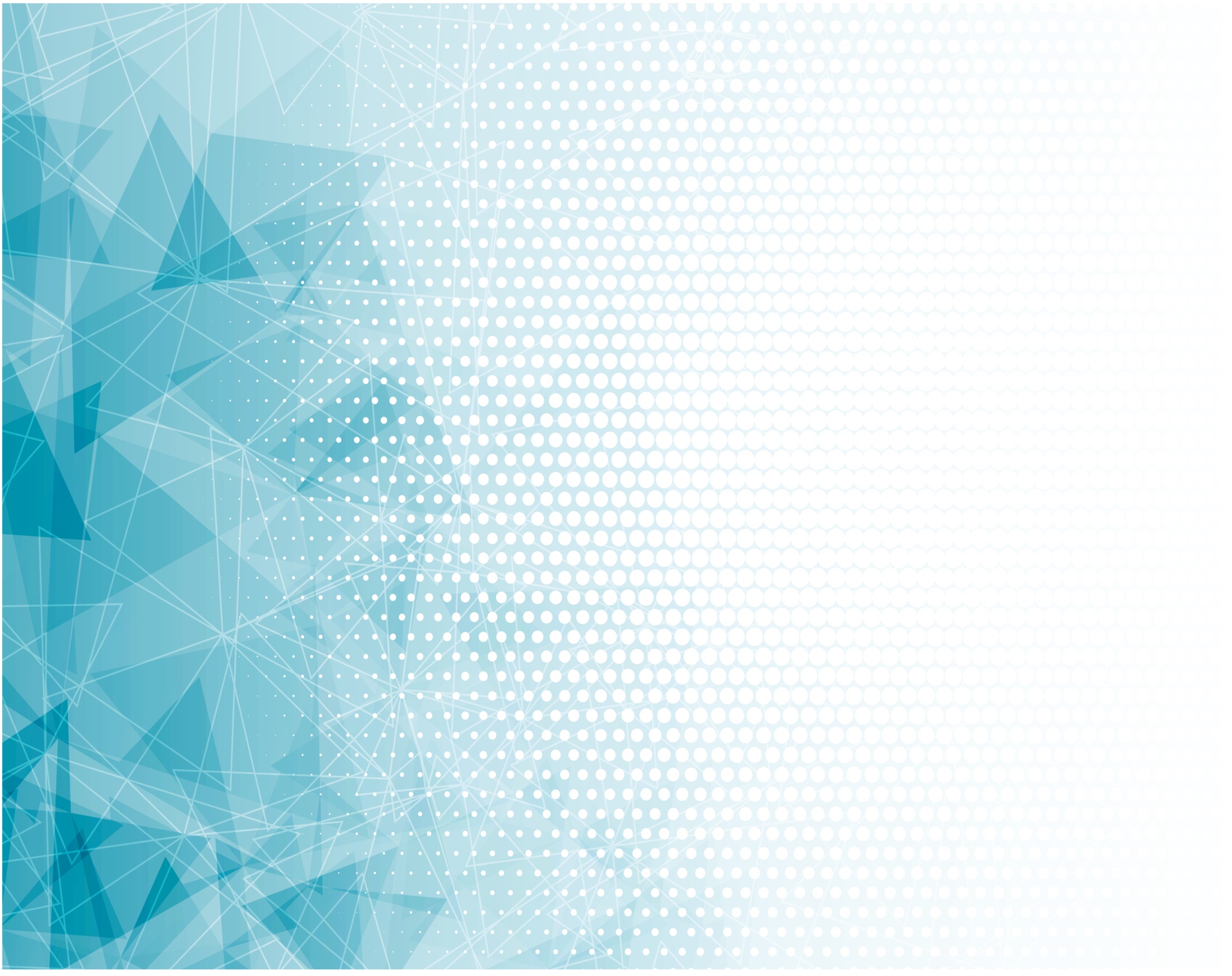 Спаситель мой, 
Ты вёл меня за руку
И прижимал, как мать, 
К груди Своей. 
Ты снял с души 
Моей усталой муку.
О, это чудо
Милости Твоей!